Alessandra Hruschka, Bryce Miller, Gina Maliekal
Mentor: Kurt Thoroughman 
Team 11
User friendly Ankle-foot orthotic
Need
Flow
Chart
[Speaker Notes: 1. AFO’s redistribute forces on the foot
2. Bad donning= not intended treatment
3.Bad donning=harm
4.Need to Reduce user error
5.Stap major source of error by interviews with Mike Daily and Dr. Juknis
6.Enhancing fastening system will reduce user error, thus improve intended treatment]
Design Requirements
The design specifications are as follows:
Lightweight 
mass < 35 ounces or 1kg 
Easy to both don and doff 
process time (for average user) < 60 seconds
Fasten with only one arm
Low maintenance 
daily care duration < 60 seconds
Inconspicuous 
acceptable appearance to children users below the age of 18
Low cost 
cost to user < $500 for the entire AFO
Does not significantly alter  the design of AFO 
Durable
[Speaker Notes: 1.Lightweight- additional mass is a hinderance to ambulation
2. Easy don doff- Users need to be able to easily put on and take off orthotic
3.One arm
4. Low maintenance
5. Inconspicuous
6. Low Cost
7.Doesn’t interfere with treatment
8.Durable]
Current Design
Velcro Strap Used fastened through a D-Ring as seen on model provided
Design Considerations
a.	Boa
b.	Interlocking Body
c.	Magnets
d.	Eight Loop	
e.	Center Release   	Buckle	
f.	Carabiner	
g.	Chip Clip	
h.	Rollerblade	
i.	Single Tooth 	Slider
j.	Elastic Repeat	
k.	Cam Buckle	
l.	Spur Gear
a.	Boa
b.	Interlocking 	Body
c.	Magnets
d.	Eight Loop	
e.	Center Release   	Buckle	
f.	Carabiner	
g.	Chip Clip	
h.	Rollerblade	
i.	Single Tooth 	Slider
j.	Elastic Repeat
k.	Cam Buckle	
l.	Spur Gear
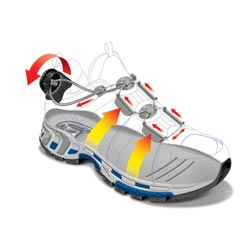 Image from: http://www.backcountry.com/store/newsletter/a256/The-Boa-Revolution.html
[Speaker Notes: -Tension on interwoven cable system
-Turn of knob increases tension and tightens device]
a.	Boa
b.	Interlocking 	Body
c.	Magnets
d.	Eight Loop	
e.	Center Release   	Buckle	
f.	Carabiner	
g.	Chip Clip	
h.	Rollerblade	
i.	Single Tooth 	Slider
j.	Elastic Repeat
k.	Cam Buckle	
l.	Spur Gear
Covers the entire orthotic opening
Interlocks in the area between the device and the user’s leg 
Prevents catching
a.	Boa
b.	Interlocking 	Body
c.	Magnets
d.	Eight Loop	
e.	Center Release   	Buckle	
f.	Carabiner	
g.	Chip Clip	
h.	Rollerblade	
i.	Single Tooth 	Slider
j.	Elastic Repeat
k.	Cam Buckle	
l.	Spur Gear
Use of magnetic attraction to fasten the strap across the orthotic opening
a.	Boa
b.	Interlocking 	Body
c.	Magnets
d.	Eight Loop	
e.	Center Release   	Buckle	
f.	Carabiner	
g.	Chip Clip	
h.	Rollerblade	
i.	Single Tooth 	Slider
j.	Elastic Repeat
k.	Cam Buckle	
l.	Spur Gear
Image taken from http://www.strapworks.com/Metal_Slides_p/ms-r.htm
[Speaker Notes: Strap is looped through device and tightness is maintained once strap has been appropriatly tightened]
a.	Boa
b.	Interlocking 	Body
c.	Magnets
d.	Eight Loop	
e.	Center Release   	Buckle
f.	Carabiner	
g.	Chip Clip	
h.	Rollerblade	
i.	Single Tooth 	Slider
j.	Elastic Repeat
k.	Cam Buckle	
l.	Spur Gear
http://www.usalanyards.com/easy-center-release-buckle-p-051-20.aspx
[Speaker Notes: Attach the two together]
a.	Boa
b.	Interlocking 	Body
c.	Magnets
d.	Eight Loop	
e.	Center Release   	Buckle	
f.	Carabiner	
g.	Chip Clip	
h.	Rollerblade	
i.	Single Tooth 	Slider
j.	Elastic Repeat
k.	Cam Buckle	
l.	Spur Gear
Image from 
http://www.luggages-bags.com/productdetail/1000915965/sturdybackpackswivelhook.htm
[Speaker Notes: Link the strap into the carabiner]
a.	Boa
b.	Interlocking 	Body
c.	Magnets
d.	Eight Loop	
e.	Center Release   	Buckle	
f.	Carabiner	
g.	Chip Clip	
h.	Rollerblade	
i.	Single Tooth 	Slider
j.	Elastic Repeat
k.	Cam Buckle	
l.	Spur Gear
Image from 
http://www.womansday.com/Articles/Food-Recipes/Fabulous-Food-Storage-Products.html
a.	Boa
b.	Interlocking 	Body
c.	Magnets
d.	Eight Loop	
e.	Center Release   	Buckle	
f.	Carabiner	
g.	Chip Clip	
h.	Rollerblade	
i.	Single Tooth 	Slider
j.	Elastic Repeat
k.	Cam Buckle	
l.	Spur Gear
Image taken from 
http://www.clic-n-roll.com/rollerblade-trs-buckle-x1-rollerblade,us,4,00953300.cfm
a.	Boa
b.	Interlocking 	Body
c.	Magnets
d.	Eight Loop	
e.	Center Release   	Buckle	
f.	Carabiner	
g.	Chip Clip	
h.	Rollerblade	
i.	Single Tooth 	Slider
j.	Elastic Repeat
k.	Cam Buckle	
l.	Spur Gear
Image taken from: http://www.beltbarriers.com/activacioncart-producto.asp?ProductoID=5&CategoriaID=1&SubCategoriaID=24
a.	Boa
b.	Interlocking 	Body
c.	Magnets
d.	Eight Loop	
e.	Center Release   	Buckle	
f.	Carabiner	
g.	Chip Clip	
h.	Rollerblade	
i.	Single Tooth 	Slider
j.	Elastic Repeat
k.	Cam Buckle	
l.	Spur Gear
Series of elastic bands permanently fixed onto both sides of the orthotic
Foot slid into AFO
a.	Boa
b.	Interlocking 	Body
c.	Magnets
d.	Eight Loop	
e.	Center Release   	Buckle	
f.	Carabiner	
g.	Chip Clip	
h.	Rollerblade	
i.	Single Tooth 	Slider
j.	Elastic Repeat
k.	Cam Buckle	
l.	Spur Gear
Image from http://www.usalanyards.com/ZoomImage.aspx?productID=e1e68ba8-4475-4337-8110-5da7ec2c6f62
a.	Boa
b.	Interlocking 	Body
c.	Magnets
d.	Eight Loop	
e.	Center Release   	Buckle	
f.	Carabiner	
g.	Chip Clip	
h.	Rollerblade	
i.	Single Tooth 	Slider
j.	Elastic Repeat
k.	Cam Buckle	
l.	Spur Gear
Enclosed mechanism utilizing a spur gear for strap tightness adjustment
Stage 1: Qualitative Elimination
Boa
Knob to increase tension in cords was patented.  
Unable to develop a unique and independent design
 Interlocking Body
Alteration of manufacturing procedure would need to be done. 
Design would not be easily implemented. 
 Magnets
Strength of the magnets is questionable
Possibility of accidental slip would need to be maintained for the fastening method. 
 Eight Loop
Too complicated to maneuver with one hand.
Elastic Bands
Would not be accommodating to a deformed foot.
Plastic deformation and failure of strap during ambulation is possible
[Speaker Notes: Boa: Would not be able to have a unique and independent design]
Stage 2: Primary Pugh Analysis
Primary Pugh Analysis: Ease of Use
[Speaker Notes: 1.Movable Parts during fastening
2.Number of steps to don
3.Steps to doff
4.Low profile]
Primary Pugh Analysis: Safety
[Speaker Notes: 1. Risk of Device Attaching to surroundings
2. Risk of accidental injury (pinching)]
Primary Pugh Analysis:Consistent AFO Function
[Speaker Notes: Ability to withstand daily ambulation
-likelyhood of failure during use
Extra weight= hinderance
-Design have an adjustability in tightness]
Stage 2: Primary Pugh Analysis
Eliminated from Consideration
Carabiner: -24
Chip Clip: -33
CAM: 2
Stage 3: Further Pugh Analysis
Complete Pugh Analysis
Selected Design
Spur Gear
Details of Selected Design
Spur Gear and Saw Thread
The Locking Mechanism
Housing Unit
User’s Involvement
[Speaker Notes: 4 Major Regions]
Spur Gear and Saw Thread
The Locking Mechanism
Housing Unit
User’s Involvement
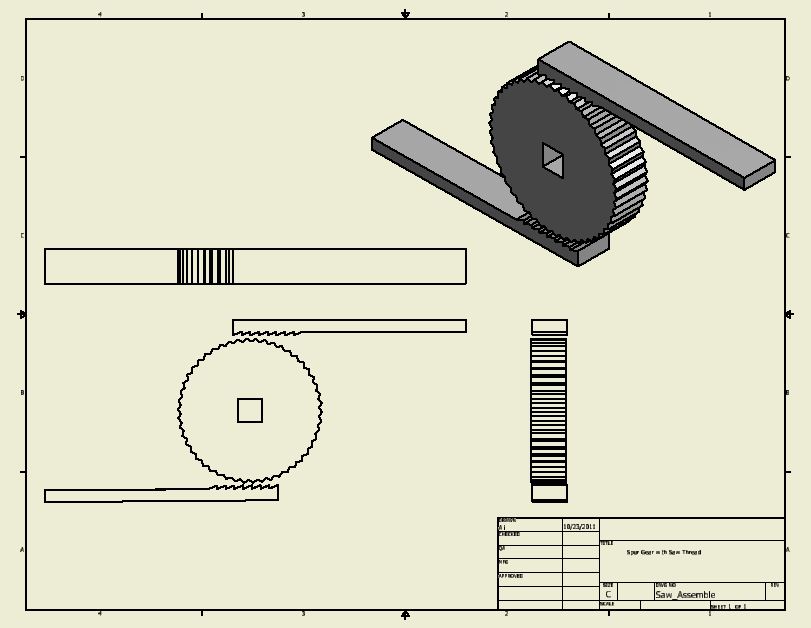 [Speaker Notes: Spur Gear
-Two Saw Threads]
Spur Gear and Saw Thread
The Locking Mechanism
Housing Unit
User’s Involvement
Two Main Areas of Consideration

Saw Thread Lock
Spur Gear Lock
[Speaker Notes: -Saw Thread
-Spur Gear Lock]
Saw Thread Lock: Prevent Slip
[Speaker Notes: -Prevent saw threads from
	-slipping
	- unwanted movement]
Spur Gear Lock: Lock Adjustment
[Speaker Notes: -Adjust tightness of strap by moving gear
-Part is extruded outside of housing for user interaction]
Spur Gear and Saw Thread
The Locking Mechanism
Housing Unit
User’s Involvement
Device needs to be housed to:
1. Prevent user interference 
2. Protect user from 
accidental injury
Spur Gear and Saw Thread
The Locking Mechanism
Housing Unit
User’s Involvement
All user will need to do is 
pull the spur gear adjustment knob 
up or down to lock/unlock device
and twist to tighten or loosen straps
Team Responsibilities
Team Schedule
[Speaker Notes: Based on class sylabus]
Special Thanks To:
Dr. Juknis, Associate Professor of Neurology at Washington University School of Medicine in St. Louis
Michael Dailey from Orthotic & Prosthetic Design
Jerry Craig from Washington University in St.Louis Engineering School
Questions?
Name: Alessandra (Ali) Hruschka
Group: 11